DATE PALM
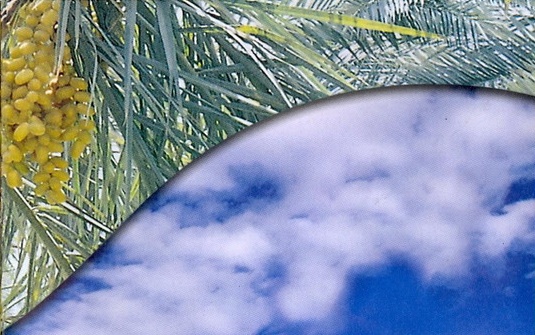 Botanical name: Phoenix dactylifera L.
Closely related spp are: P. canariensis
                                           P. sylvestris
                                            P. humilis
Family: Palmae
Date has 4-6 m long pinnate leaves called fronds
Has conical mid-rib which tapers along the length of the frond
Fronds
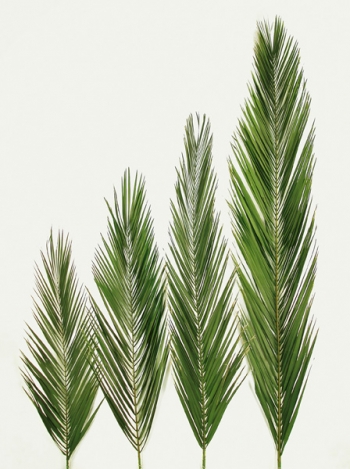 Trunk is vertical having almost the same girth (100-150 cm)
Also covered with bases of pruned fronds
Being a monocot, tree has adventitious roots of roughly uniform thickness along their length
In cultivated date palm inflorescences are enveloped in spathes
Two types of spathes (Male and female)
Male Spathes
Shorter and wider than female spathes
Contain 10,000 to 15,000 flowers
Sweets 
Scented
3 sepals
3 petals
6 stamens
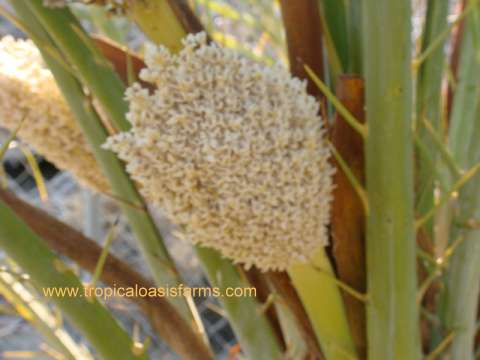 Female spathes
Contain 2000 to 3000 flowers
Longer and thinner than male spathes
Female flower are bead like structure
3 petal
3 sepals
3 carpels with hook like stigma
Only one developed into fruit 
Other two universally abort during development
Fruit characters
Fruit vary in size 
Weight 2-60 g
Length 18-110 mm
Width 8-32 mm
Single seed
Weight 0.5-4 g
Length 12-36 mm
Width 6-13 mm
Has groove
Hard endosperm composed of cellulose
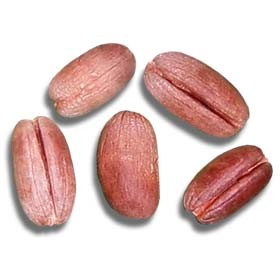 Stages of fruit
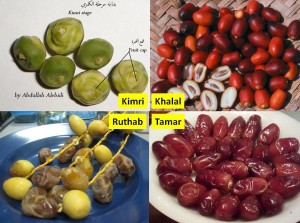 Distribution and history
Cultivated palm is dioecious 
Independent male and female trees 
It has been cultivated since 3000 BC
Almost all palms are indigenous to hot climate 
Commercially grown in Asia and Africa 
Iraq, Iran, Pakistan, Saudi Arabia, Morocco, Algeria, Tunis and Egypt
Some in Australia, USA and Mexico 
Pakistan – 3rd most important fruit
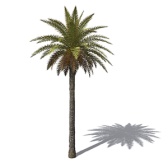 Production (000 Tonnes)
Area (000 ha)
Total : 566.4
Agriculture Statistics of Pakistan 2008-09
Varieties
Punjab:		Hillawi, Khardrawi and Zaidi

Sindh:		Aseel 

KPK:			Dhaki , shakri, hussaini

Balochistan:	Berni, Begum jangi
[Speaker Notes: :]
Soil and Climate
Important climatic factors 
Temperature
Rainfall 
Humidity 
Light 
Wind 
General requirement for date palm cultivation 
High temperature 
Much sunlight 
Low humidity 
Low rainfall 
Absence of high winds
All these factors affect the growth and productivity
Tolerate quite low temperatures but the growth will be ceased at below 10oC
Resistant to heat 
May tolerate temperatures up to 58oC for short period 
Prevailing temperature during ripening: 45 – 50oC
Blooming will occur when temperature rises above 18oC
Fruit setting and development will take place only if temperature is above 25oC
Earlier dates are produced where the temperature first rises above 18oC, where it is attained later – late fruit production
Proper ripening and quality : interaction of temperature and humidity is important
Hot dry regions produce hard and dry dates rather than syrupy dates 
High humidity may delay ripening 
Rains during pollination and ripening are disturbing 
Punjab : monsoon rains , a major obstacle  to date culture because time of ripening coincides with the rainy season 
Soil
Light, deep, well-drained soils are preferable 
Rocky, calcareous soils and compact soils are not suitable 
May also grown on soil affected by salinity  but highly saline soils are not fit
Propagation
Both sexually and asexually 
Through seeds doesn’t produce true-to-type fruit 
Longer time to bloom 
Asexually propagated through suckers (offshoots) 
Generally emerge from the underground stem or some times from aerial parts 
Rooted suckers carefully removed  for further propagation 
Suckers weighing 18-20 kg or 3-5 years old propagate successfully in orchards 
Suckers removal:	Feb – March  / August – September 
Planting system:	Square system  @ 7 m
Male trees @ 3% are also planted at various locations in orchard
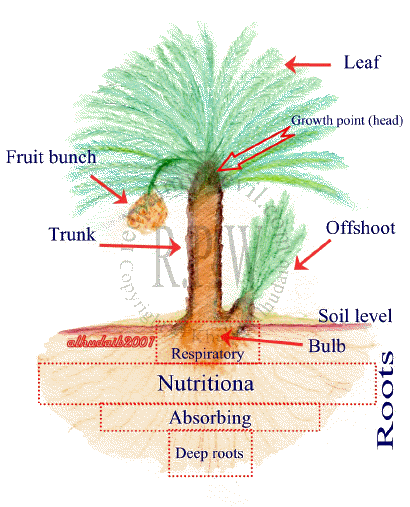 Date Palm
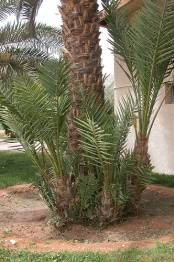 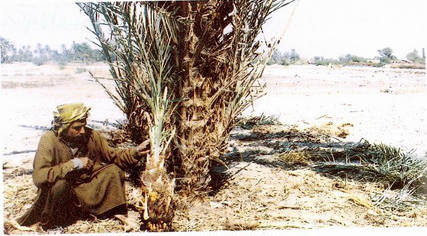 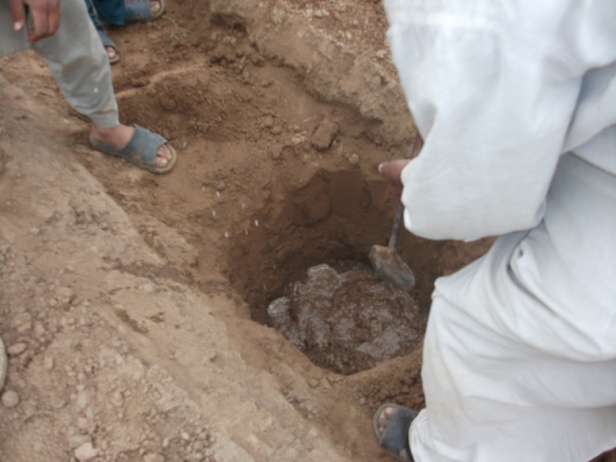 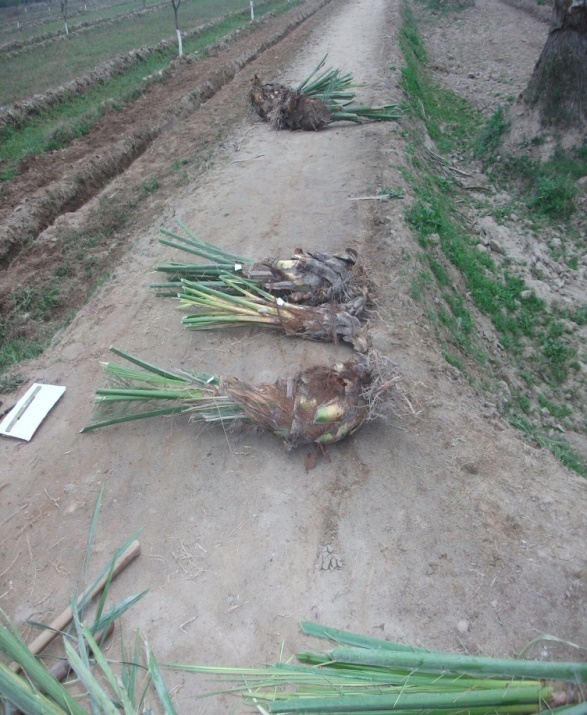 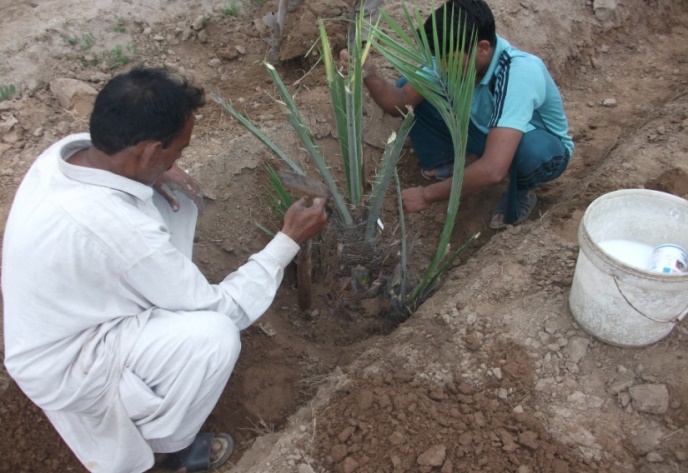 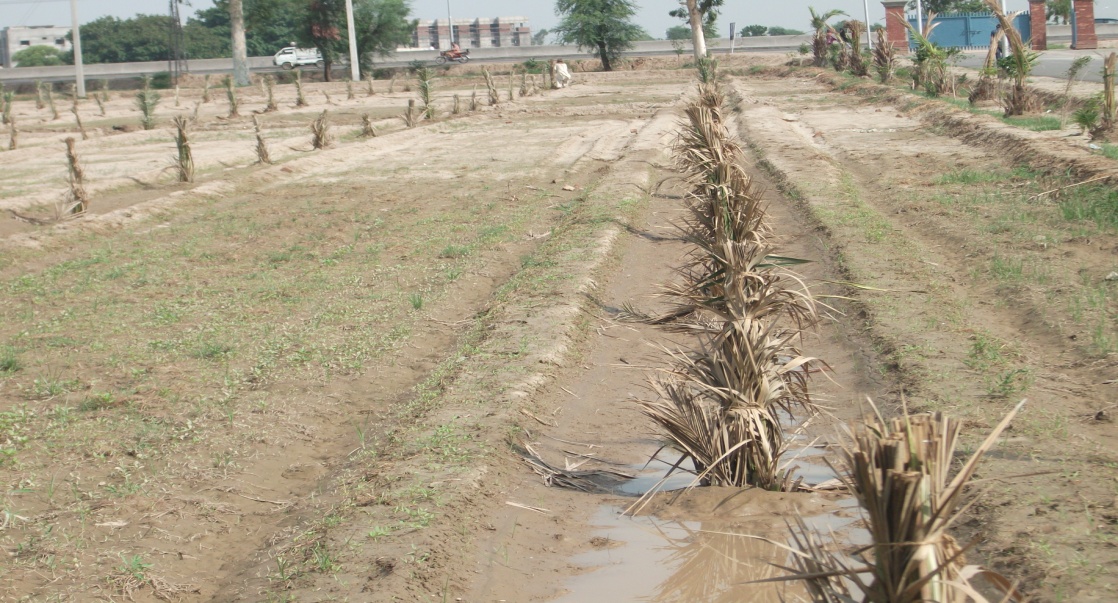 Pollination
Commercial orchards : artificial pollination 
Several methods : Manual and Mechanical 
Mechanical date pollinators 
Spray of nutrients in nutrient solutions 
Hand pollination 
Pakistan : usually done  by hands 
Flowering strands separated from mature and ready to open male inflorescence in groups of two and three 
Warmed in sunlight for short time so that when shaken they shed their pollen
A man carrying a bag of male sprigs climbs the tree and pollinate the opened female spathes by shaking the male sprigs 
Laborious operation, repeated 4 – 5 times
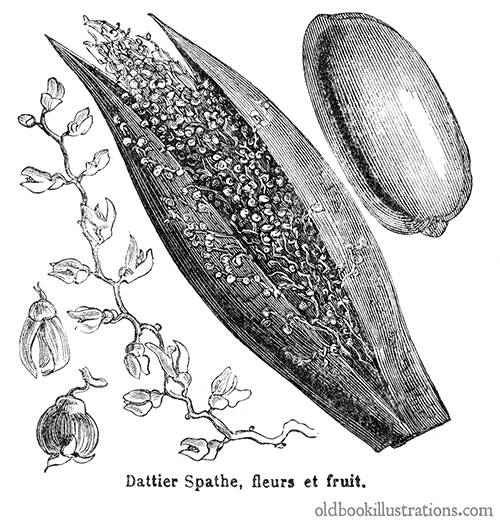 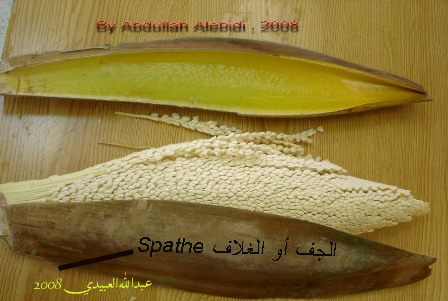 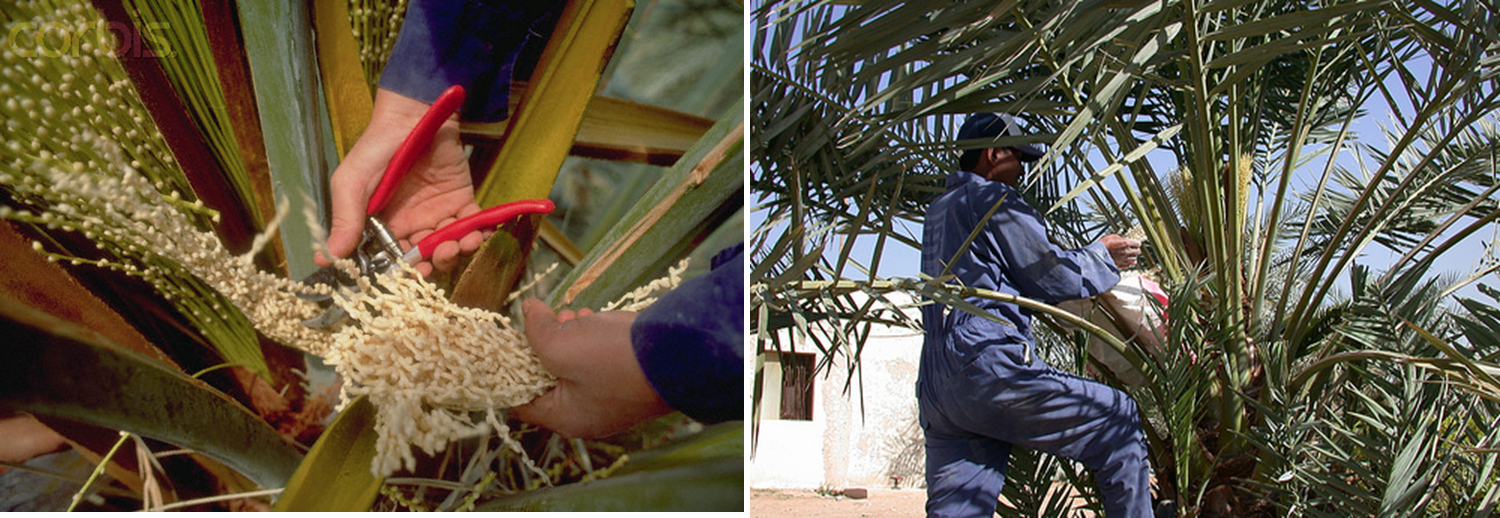 Date Palm
Pollination
Pollination
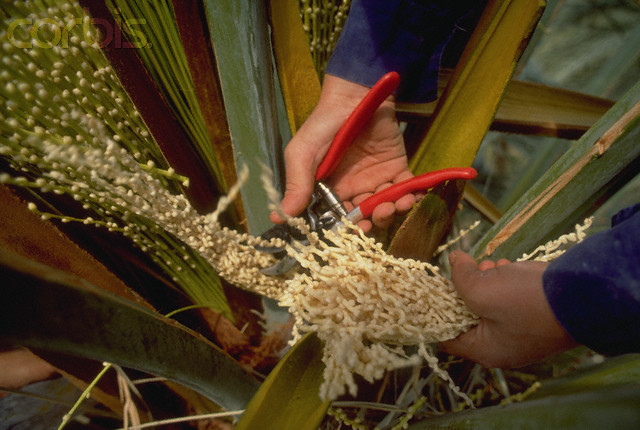 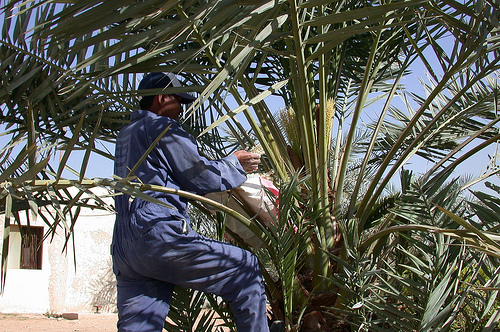 Dr. Saeed Ahmad.      HORT.102    Institute of Horticultural Sciences
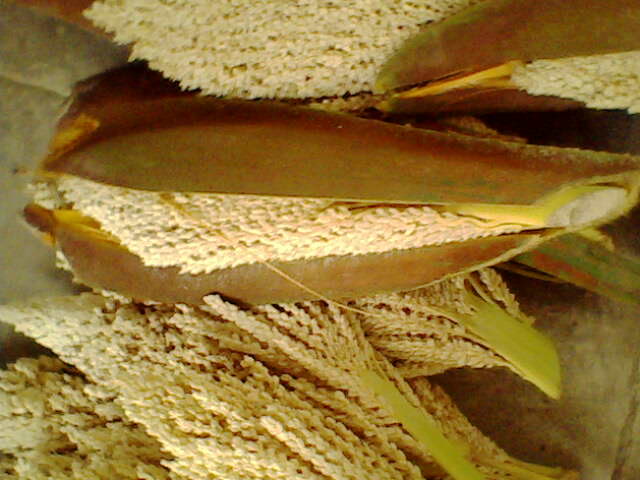 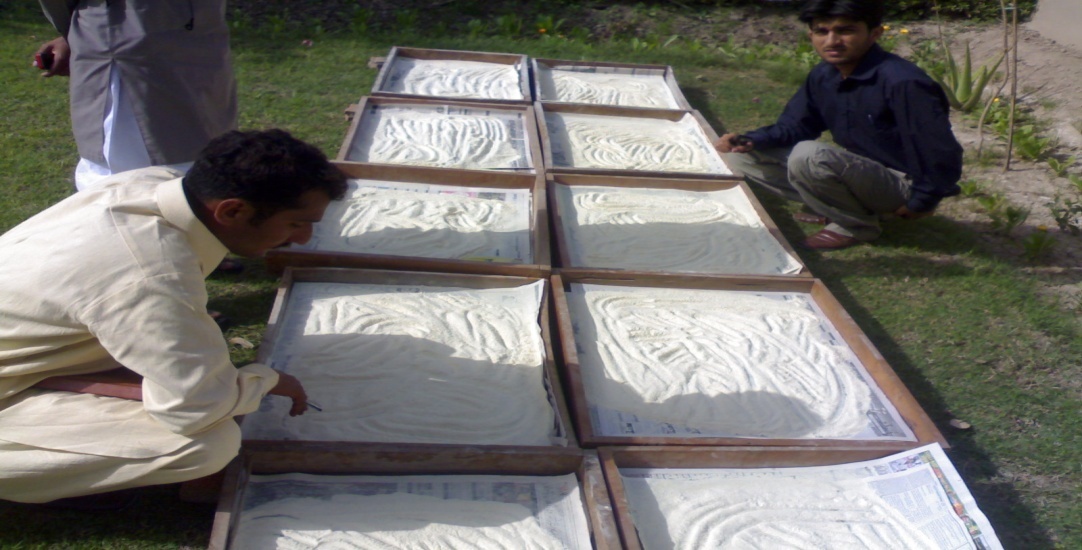 Male Spath
Pollen
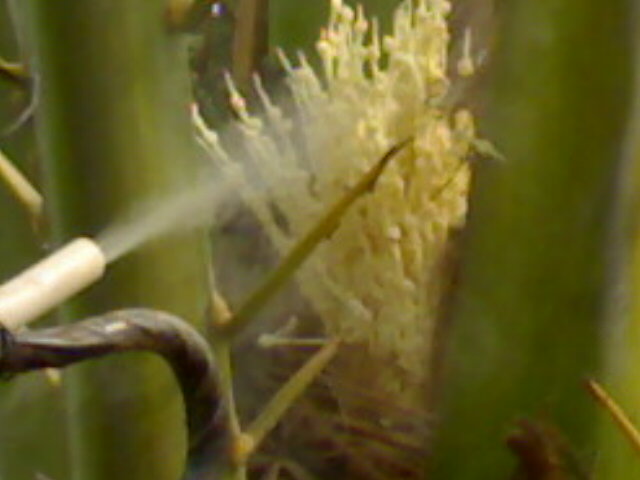 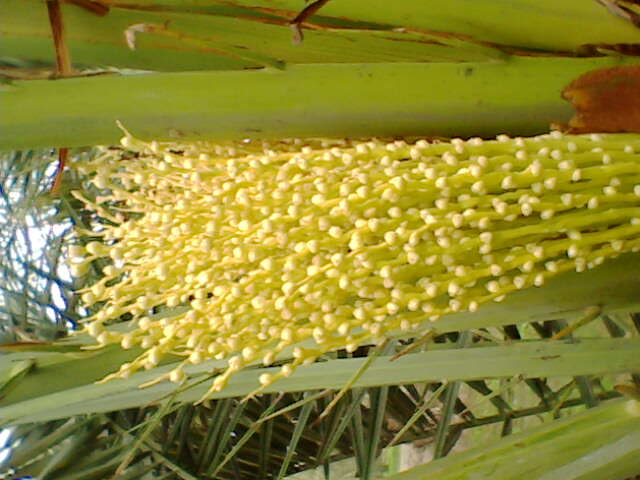 Pollination
Fruit Setting
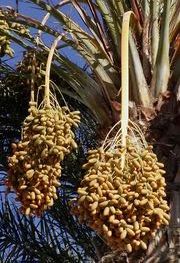 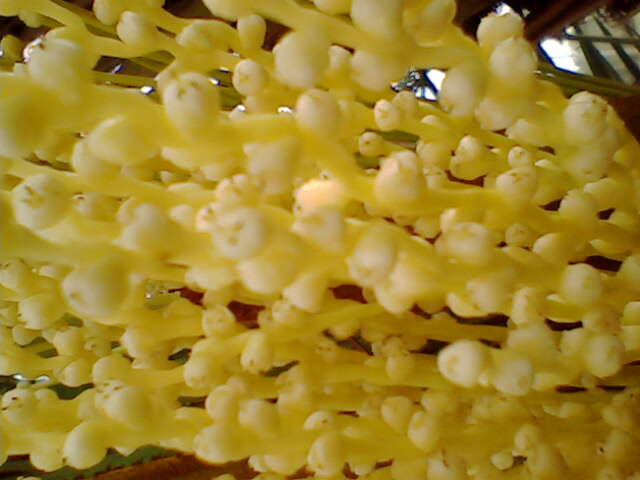 Fruit Setting
Dates
Cultural Practices
Water requirement varies with 
climatic conditions
Water table 
Soil type 
Age of trees
Require more watering during fruit development 
Newly planted orchards require daily watering at least for one month
Established orchards require irrigation weekly during fruit development and once a month during rest of the year
Deep cultivation around the trees will damage root system and should be avoided 
Shallow ploughing and harrowing is helpful to control weeds
PRUNING: 
No systemic pruning  except removal of dropped leaves 
In some vigorous trees/CVs green fronds are also removed to over come the humid micro-environment around the fruiting branches; e.g.  Deglet Noor 
Removal of spines from bases of fronds to facilitate pollination and minimizes puncturing of growing fruit 
Removal of bunches not practiced
Fertilizers
Before Fruiting
Bearing Trees